Národnost a menšina – kritická analýza diskurzu
Týden 2: Důležité pojmy CDA
Vyučující: Mgr. Bc. Sylva Švejdarová, MA, PhD
Kontakt: svejs1aj@ff.cuni.cz
Struktura přednášky
Kritika, ideologie, moc 
Diskurz, žánr, text
Rekontextualizace, intertextualita, interdiskurzivita
Příklad 1
Fairclough, N. (1992). Discourse and Social Change. Cambridge: Polity Press, str. 212-213.

Okomentujte stránku ze školního prospektu: moc, ideologie, diskurz, žánr, text.
I. Kritika, ideologie a moc (zejména v DHA)
Kritika
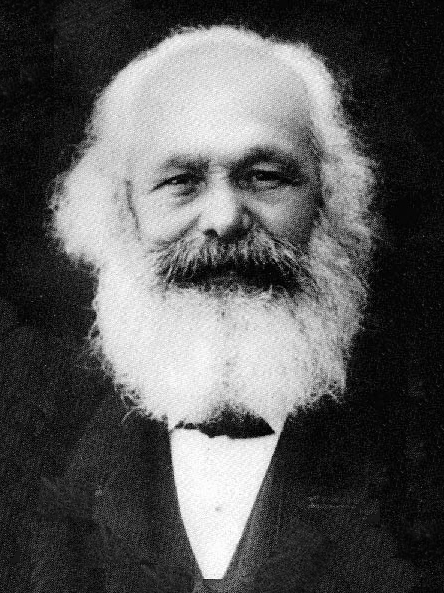 Frankfurtská škola
Literární kritika
Marxismus
„Situovaná kritika“
Kritika by měla mít odstup od zkoumaných dat
X
Zakotvení dat ve společenském kontextu
Postupná sebereflexe
Praktické využití
3 aspekty kritiky
Kritika imanentní v textu
Sociodiagnostická kritika
Prospektivní kritika
[Speaker Notes: Program semestru viz sylabus]
Kritika imanentní v textu
Objevování nekonzistentností, vnitřních rozporů, paradoxů a dilemat uvnitř textu nebo diskurzu
[Speaker Notes: Program semestru viz sylabus]
Sociodiagnostická kritika
Demystifikace manipulativního charakteru diskurzivních praktik. Využívá se znalost kontextu a diskurzivní události jsou interpretované na základě společenských teorií a teoretických modelů.
[Speaker Notes: Program semestru viz sylabus]
Prospektivní kritika
Snaží se přispět ke zlepšení komunikace (například vypracováním pokynů proti sexistické mluvě).
[Speaker Notes: Program semestru viz sylabus]
Ideologie
Thompson (1990)
Masová komunikace
Poprvé popsaná ve Francii koncem 18. století
Společenské procesy, v nichž a díky nimž hegemonické symbolické formy kolují ve společenském světě
Ideologie v DHA
Jednostranný pohled na svět, skládající se ze souvisejících mentálních reprezentací, přesvědčení, názorů, postojů a hodnocení, který sdílí členové určité společenské skupiny
Ideologie slouží jako prostředek k nastolení a udržení nerovných vztahů moci skrze diskurz (například zavedením hegemonických narativů identity nebo kontrolou přístupu k určitým diskurzům či veřejným sférám)
Úloha DHA vzhledem k ideologii
Sémiotické praktiky reprodukují ideologie
DHA se snaží demystifikovat hegemonii
Moc
Asymetrický vztah mezi společenskými činiteli, kteří zaujímají rozdílné společenské pozice
Weber (1980): Možnost prosadit vlastní vůli ve společenském vztahu proti vůli a zájmům ostatních
Moc v DHA – Reisigl a Wodak (2009)
V DHA není jazyk chápán jako mocný sám o sobě.
Jazyk je prostředek, jak si získat a udržet moc.
Mocní používají jazyk k tomuto účelu.
DHA kriticky zkoumá použití jazyka mocnými, kteří mají prostředky a možnosti měnit podmínky.
Legitimizace a delegitimizace moci v diskurzu
Moc je legitimizována a delegitimizována diskurzem.
Texty jsou obvykle místy společenského boje, protože představují ideologické úsilí o dominanci a hegemonii.
Jazykové formy se používají k vyjádření moci a manipulaci s ní.
Moc se v diskurzu projevuje nejen gramatickými prostředky, ale i kontrolou jedné osoby nad žánrem a textem, nebo kontrolováním přístupu k určitým veřejným sférám.
Příklad 2
Jaké Vás napadají případy kontroly přístupu k diskurzu?
II. Diskurz, text a kontext (zejména v DHA)
Diskurz
shluk sémiotických postupů závislých na kontextu, které jsou umístěné do určitých oblastí společenské aktivity
společensky vytvořený a společnost vytvářející
vztahující se k makro-tématu
propojený s argumentací o validitě jako je pravdivost a normativní validita zahrnující několik společenských činitelů, kteří mají různé úhly pohledu
Určující prvky diskurzu
vztah k makro-tématu
pluri-perspektivita
argumentativita
Hranice diskurzu
Určení hranic diskurzu a jeho oddělení od jiných diskurzů může být velice obtížné.
Příklad: diskurz o globálním oteplování a změnách klimatu.
Záleží na úhlu pohledu diskurzivního analytika.
Jako předmět zkoumání není diskurz uzavřenou jednotkou, ale dynamickou sémiotickou entitou, která je otevřená reinterpretaci a návaznosti.
Text
Texty jsou části diskurzů.
Texty zhmotňují jazykové akty (činí je viditelnými nebo slyšitelnými, psanými nebo ústně vyslovenými). (Ehlich, 1993)
Díky textům mluvní akty přetrvávají v čase.
Texty propojují dvě opačné mluvní situace: produkce a recepce.
4 úrovně kontextu
Bezprostřední, jazykový, kontext a kodiskurz uvnitř textu
Intertextuální a interdiskurzivní vztah mezi promluvami, texty, žánry a diskurzy
Mimojazykové společenské proměnné a institucionální rámec specifického kontextu situace
Širší společensko-politický a historický kontext, v němž jsou diskurzivní praktiky zakotveny a k němuž se vztahují

CDA bere tyto úrovně kontextu v potaz rekurzivním způsobem.
Žánr
Společensky uznaný způsob použití jazyka v souvislosti s určitou společenskou aktivitou (Fairclough, 1995)
Například diskurz o klimatických změnách může být uskutečňován skrze různé žánry a texty, například televizní debaty o politice určité vlády, směrnice na omezení spotřeby energie, proslovy a přednášky klimatologů
Žánr
Příklad – „Tukabel“

https://www.youtube.com/watch?v=97p-yaKmjZs

https://www.youtube.com/watch?v=74MyU63-8lQ
III. Rekontextualizace, intertextualita, interdiskurzivita
Intertextuální a interdiskurzivní vztahy
Vztahy mezi promluvami, texty, žánry, diskurzy i mimojazykovými proměnnými (historie organizace nebo instituce) a situačními rámci
V CDA sledujeme, jak se diskurzy, žánry a texty mění v návaznosti na sociopolitické změny
Intertextualita
Texty jsou propojené s jinými texty, a to i v minulosti i v přítomnosti.
Taková propojení jsou různě založená: explicitním odkazem, odkazem na téma, odkazem na totožné události, nepřímými odkazy, převedením hlavních argumentů z jednoho textu do jiného
Rekontextualizace
Proces převedení určitého z jistého kontextu do jiného
Dekontextualizace – vytržení prvku z určitého kontextu
Prvek tímto částečně získá nový význam, protože významy se tvoří použitím (Wittgenstein, 1989)
Rekontextualizace je například selektivní reportáž o politickém proslovu v médiích – žurnalista si vybere konkrétní citace, které nejlépe ilustrují celkový smysl článku
Příklad rekontextualizace
Tukabel feat Miloš Zeman

https://www.youtube.com/watch?v=92FTckwt_SY
Interdiskurzivita
Diskurzy jsou vzájemně různě propojené.
Diskurz primárně chápeme jako vztahující se k nějakému tématu („diskurz o X“).
Například diskurz o klimatických změnách může být propojený s diskurzem o zdraví či o financích.
Jako výsledek propojenosti vznikají hybridní a nová podtémata.
Pole působnosti (Girnth, 1996)
Pole působnosti je úsek společenské skutečnosti, který představuje částečný rámec diskurzu.
Různá pole působnosti mají různé role v diskurzivních praktikách.
Například v politice můžeme najít tato pole působnosti: právotvorba, formulace veřejných přístupů, vnistrostranická formulace přístupů, politická reklama…
Použitá literatura
Reisigl, M., & Wodak, R. (2009). The Discourse-Historical Approach (DHA). In Wodak R. & M. Meyer (Eds.). Methods of Critical Discourse Analysis (str. 87-122). London: SAGE Publications Ltd.
Wodak, R. (2008). Introduction: Discourse Studies – Important Concept and Terms. In Wodak, R. & M. Krzyżanowski (Eds.), Qualitative Discourse Analysis in the Social Sciences (pp. 1-29). Hampshire: Palgrave Macmillan Ltd.
Seminární cvičení
Gerlinde Mautner (2005) The Entrepreneurial University: A discursive profile of a higher education buzzword, Critical Discourse Studies, 2:2, 95-120, DOI: 10.1080/17405900500283540